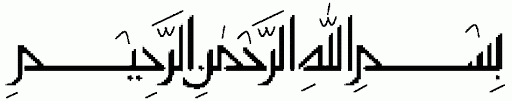 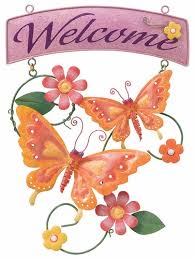 Introduction of teacher
Zihad Ahmad Sardar
Asst. teacher
Barber Govt. Primary School
Kapasia, Gazipur.
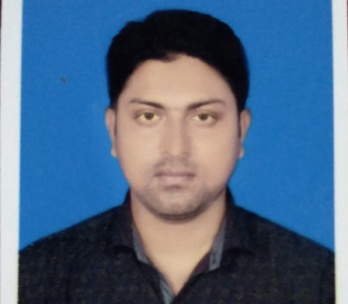 Introduction of Lesson
Class: One
Sub: English
Unit: 23
Lesson: 1-3
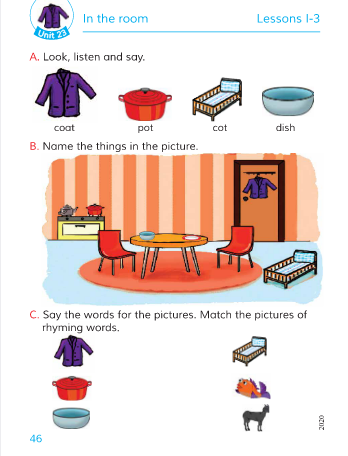 Learning outcomes:
By the end of the lesson students will be able-
1.1.1: To become familiar with English sounds by listening to common English words.
1.1.2: To say simple words and phrases.
Greetings and warm up
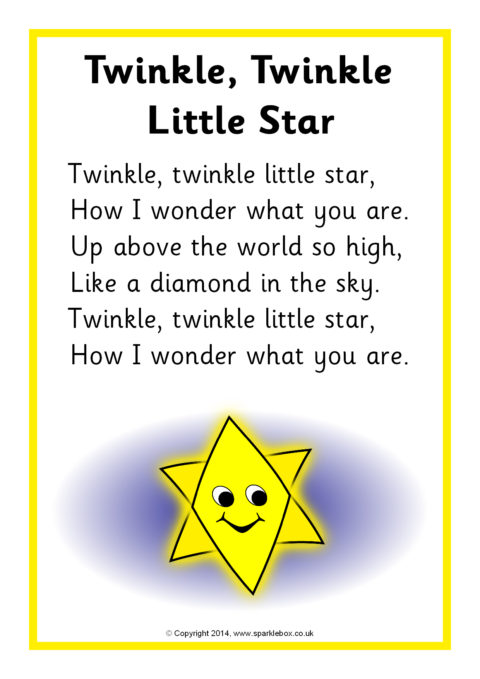 https://www.youtube.com/watch?v=EHUP9fakoos
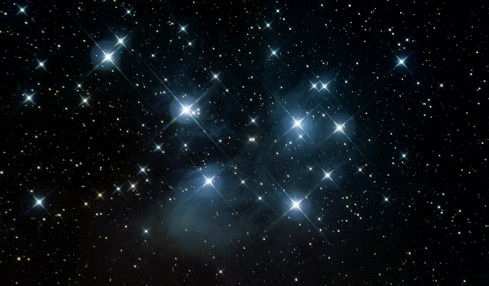 Showing picture
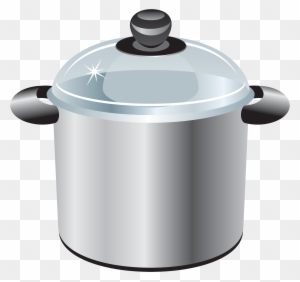 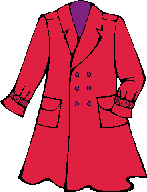 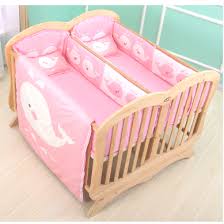 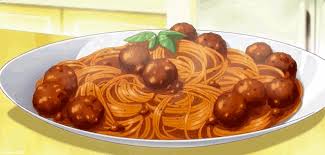 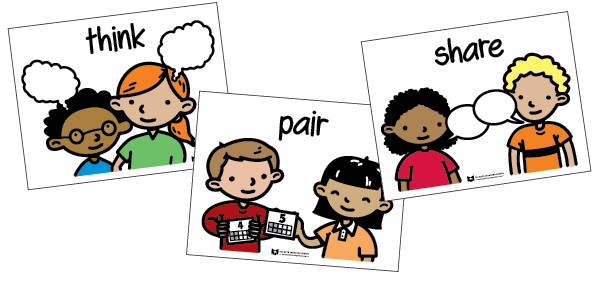 Say about the pictures
Today’s Lesson
In the room
Teacher’s Reading
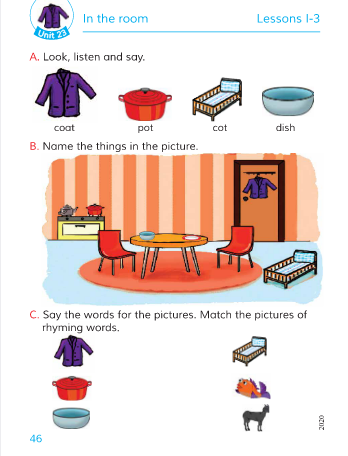 Coat
Pot
Cot
Dish
Match the pictures of rhyming words
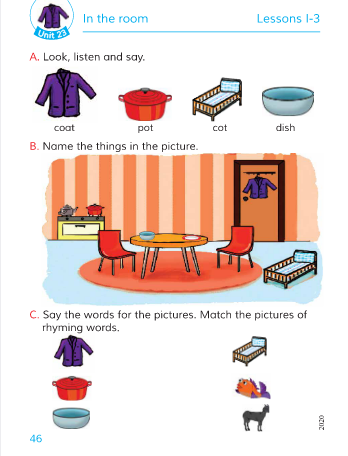 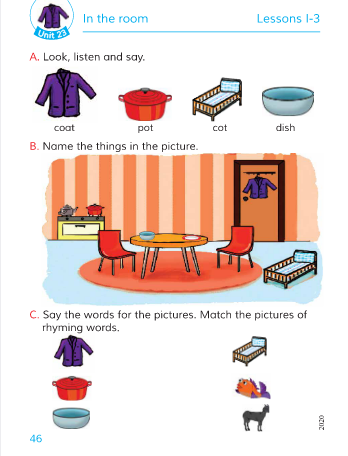 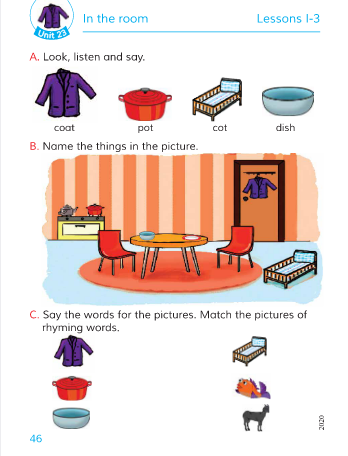 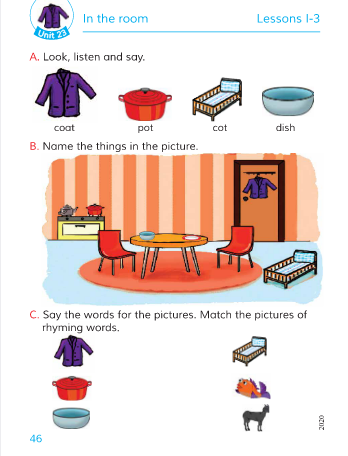 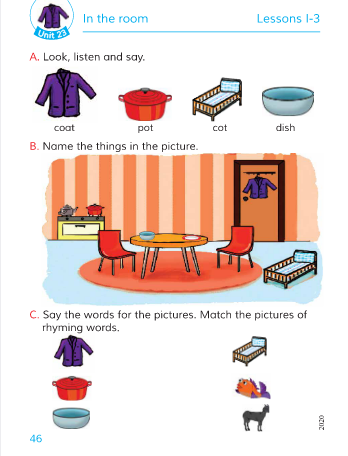 Students will practise in small group
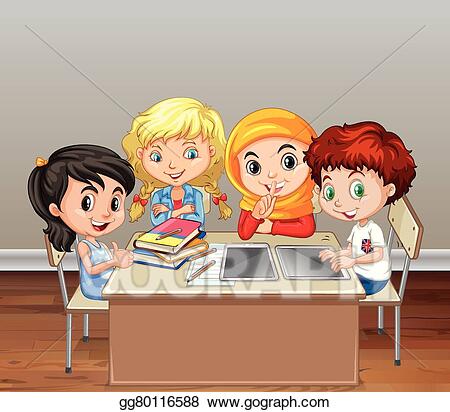 Small group work
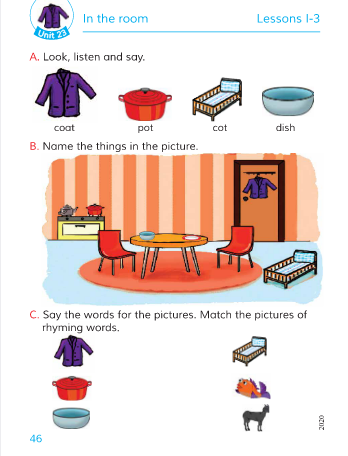 Students will practise in small group
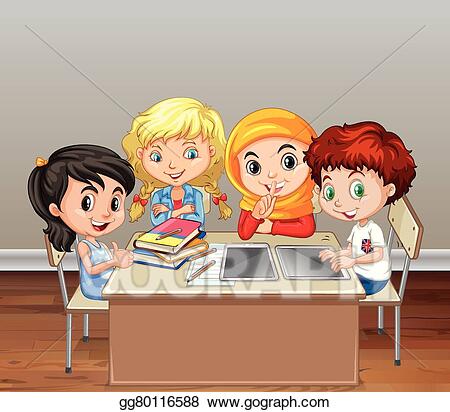 Small group work
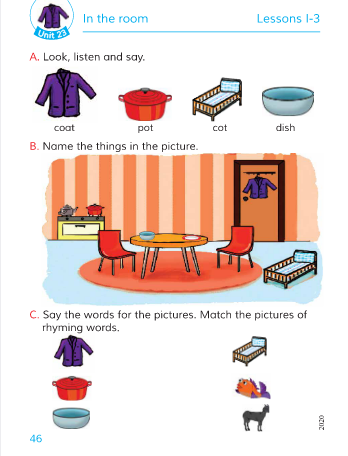 Students will practise in small group
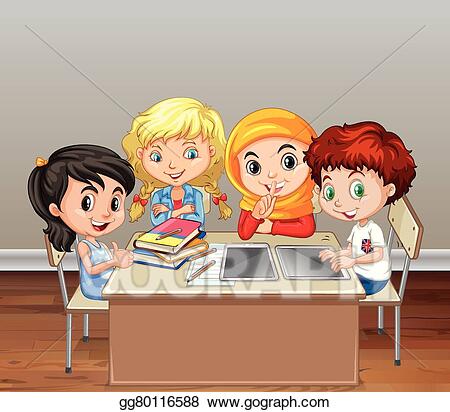 Small group work
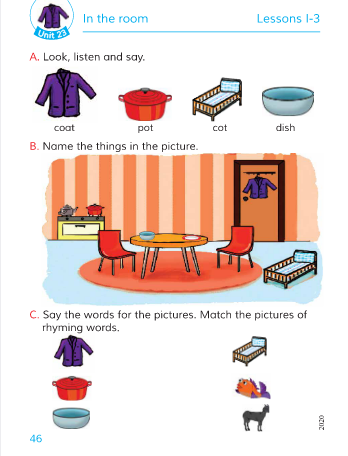 Task
1.Write the name of the pictures.
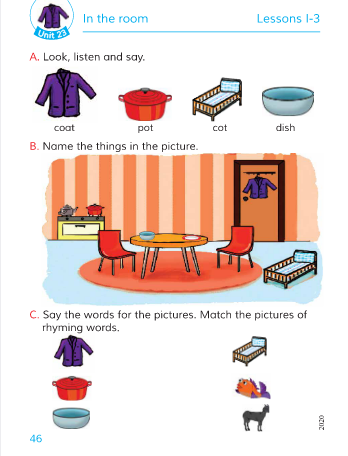 2.Match the pictures of rhyming words.
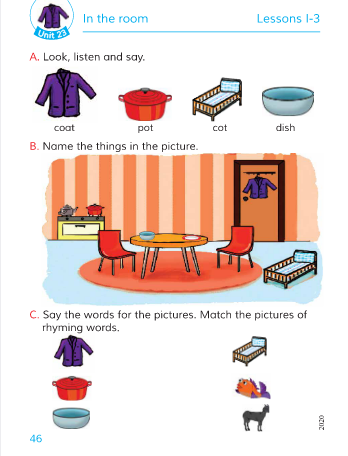 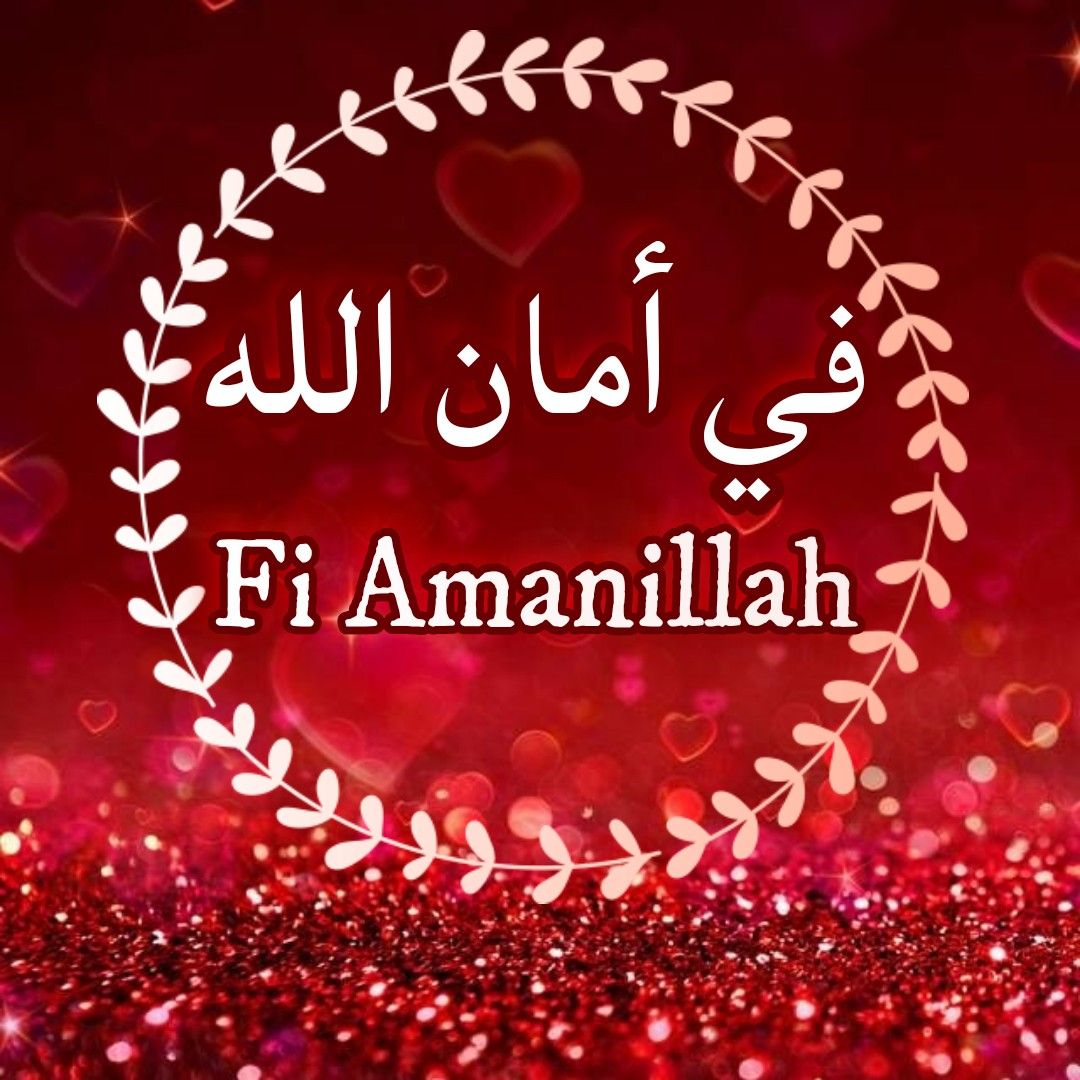